MANAGE GRADUATING STUDENTS
Introduction
Student Graduation is to update the Student Records for students who have completed their Academic programs (Graduating students). This process will automatically insert:
‘COMP’ – Completion record in the Student Program/Plan
Certificate in Student Certificate

User Role: Student Admin – Student Clearance 

Note: Ensure to complete the Student Clearance process before running the Graduation process
Manage Graduation
There are 2 ways to graduate the students: 
By Batch
	To fetch the list of students to graduate using PS Query by specific 	Academic Program & 	Academic Plan, by filling in the Edit Prompts as 	follows:
Institution = ‘MOE01’
Academic Career = ‘SECS’
Academic Program = ‘SCGEA’
Academic Plan = ‘SCGEAY11’

Individually
	To manually key in Student IDs.
MANAGE 
GRADUATING STUDENTS

Run Graduation Process – 
By Batch
Flow Chart
Run Graduation Process
By Batch
Individually
Verify Student Program/Plan
Verify Student Certificate
Run Graduation Process – By Batch
Navigate to Records and Enrollment > Graduation > Graduation Processing
 In Add a New Value tab, enter the Run Control ID
Click Add button
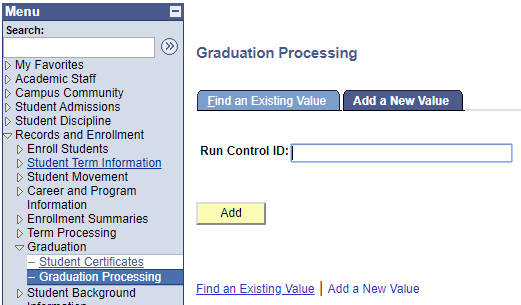 2
1
3
Run Graduation Process – By Batch
Select Academic Career 
Ensure the Population Selection checkbox is checked
Select ‘PS Query’ from the Selection Tool field
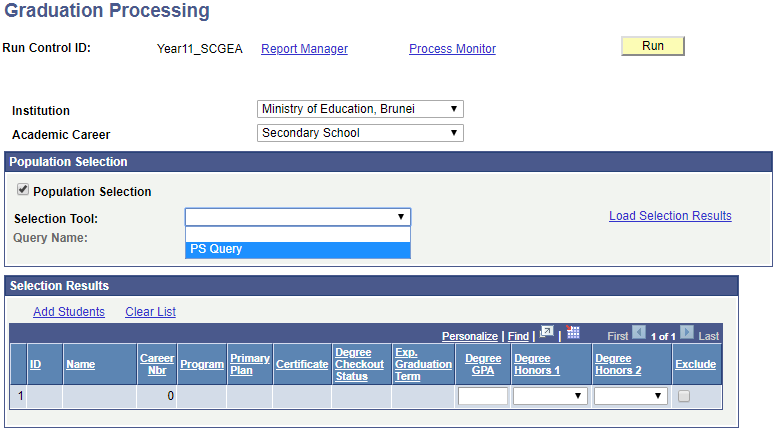 4
5
6
Run Graduation Process – By Batch
Select ‘MOE_CL_CHK_QRY_GRAD’ from Query Name lookup
Click Edit Prompt
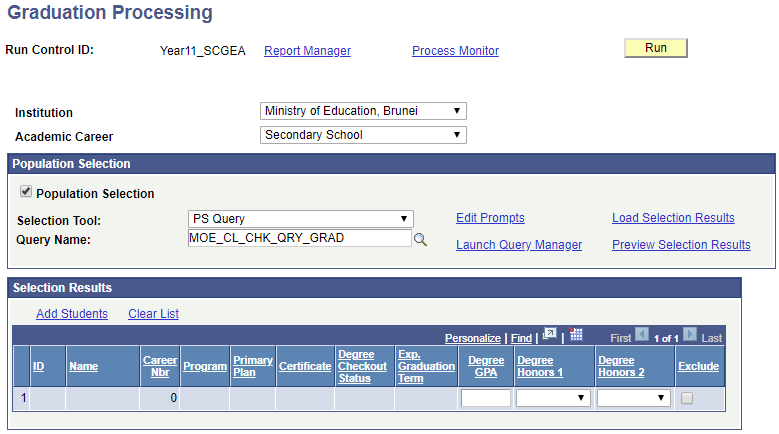 Note: Ensure to run 
Graduation Process for CCA career as well by using MOE_CCA_CHK_QRY_GRAD
8
7
Run Graduation Process – By Batch
Enter Institution, Academic Career, Academic Program and Academic Plan
 Click OK button
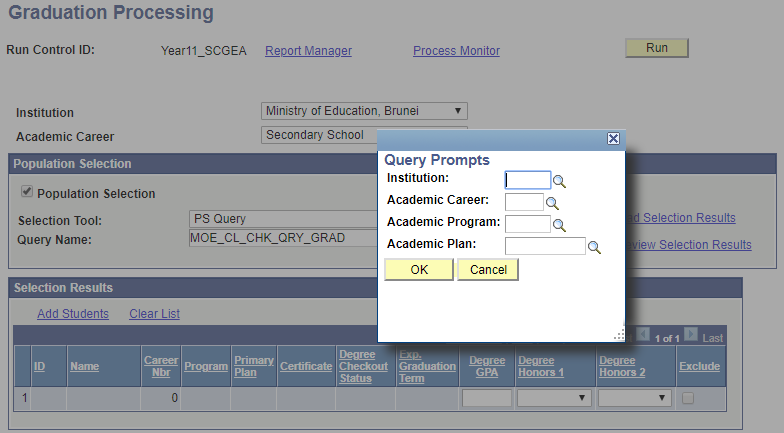 9
10
Run Graduation Process – By Batch
Click Preview Selection Results for verification
 Click Load Selection Results to populate the students in Selection Results
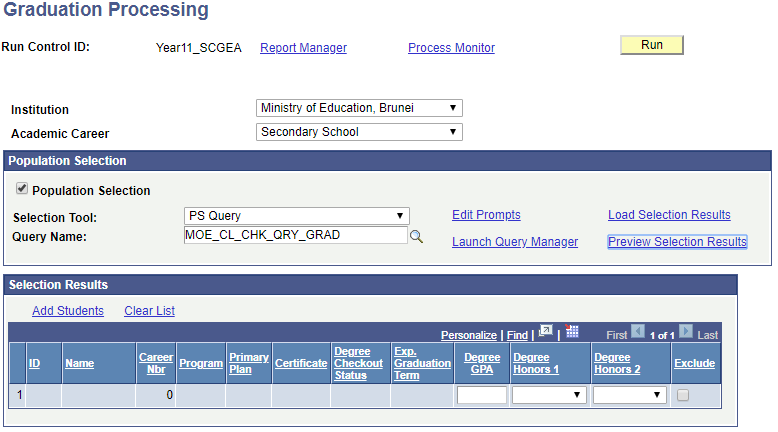 11
12
Run Graduation Process – By Batch
Click Add Students link to add more students OR select Exclude checkbox to exclude certain students from graduating
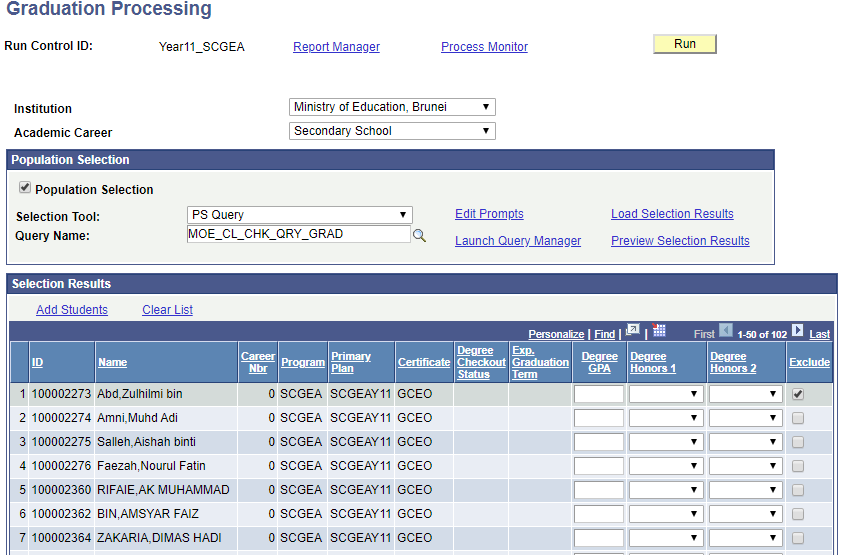 Run Graduation Process – By Batch
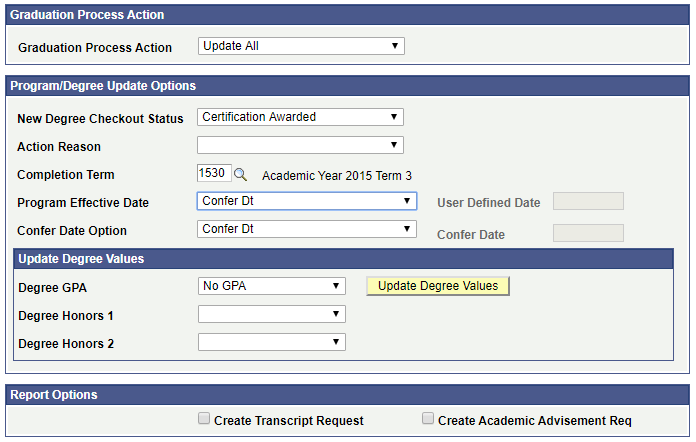 14
Select ‘Update All’ from Graduation Process Action dropdown box
 Select ‘Certification Awarded’ from New Degree Checkout Status dropdown box
 Select Term from Completion Term lookup
 Select ‘Confer Dt’ from Program Effective Date dropdown box
15
16
17
Run Graduation Process – By Batch
Click Save button
 Click Run button to run the process
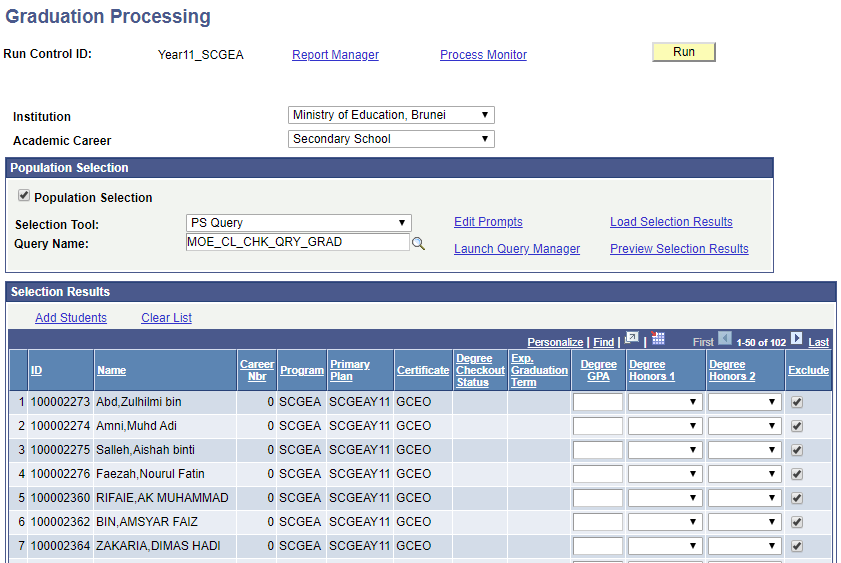 19
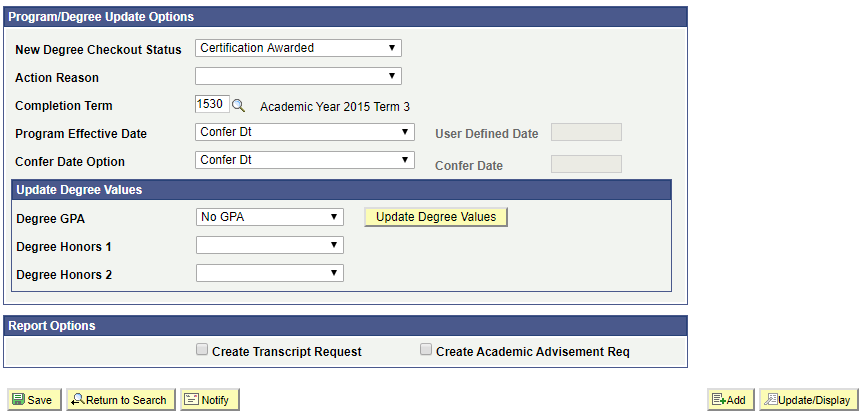 18
Run Graduation Process – By Batch
Ensure ‘Graduation Processing’ checkbox is ticked
 Click OK button
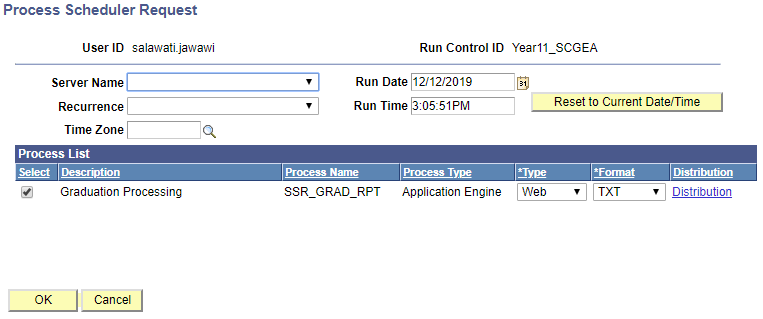 20
21
Run Graduation Process – By Batch
A Process Instance number will be assigned once the process has begun
 Click Process Monitor link to check the status
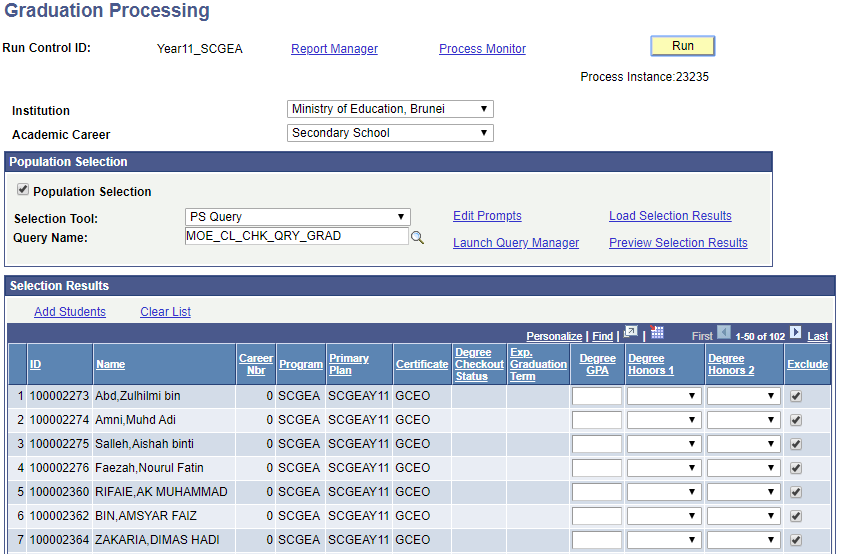 23
22
Run Graduation Process – By Batch
By default values:
Run Status = ‘Processing’ or ‘Queued’
Distribution Status = ‘N/A’
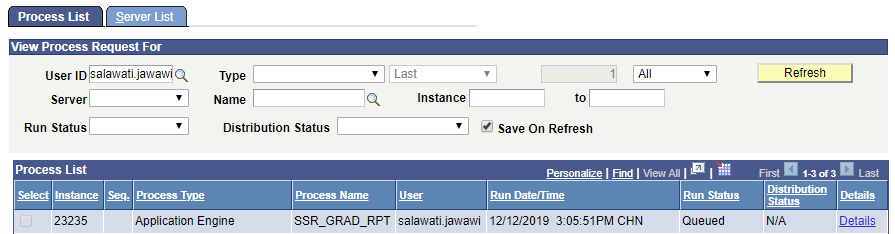 Note: This is the same Process Instance number from earlier.
Run Graduation Process – By Batch
Click Refresh button at interval times until
Run Status = ‘Success’
Distribution Status = ‘Posted’
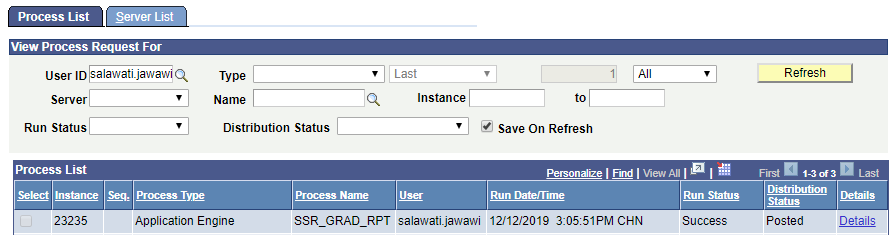 Run Graduation Process – By Batch
25. Click Details link
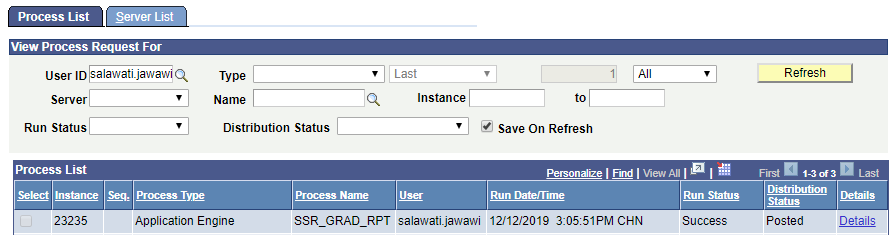 Run Graduation Process – By Batch
Click View Log/Trace link
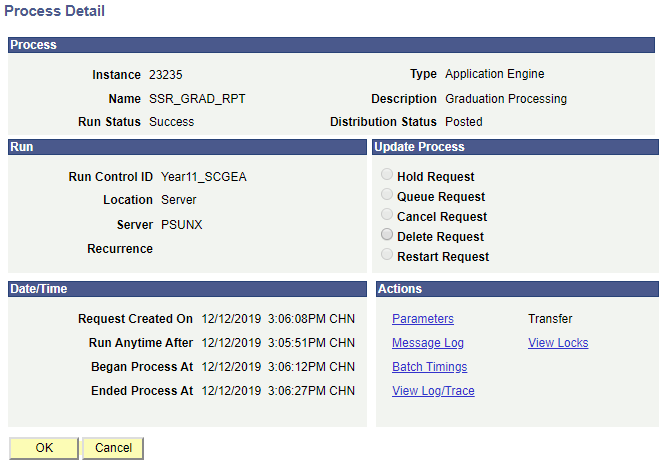 Run Graduation Process – By Batch
27. Click AE_SSR_GRAD_RPT(Instance No.).stdout link to view the summary of the list of graduation students
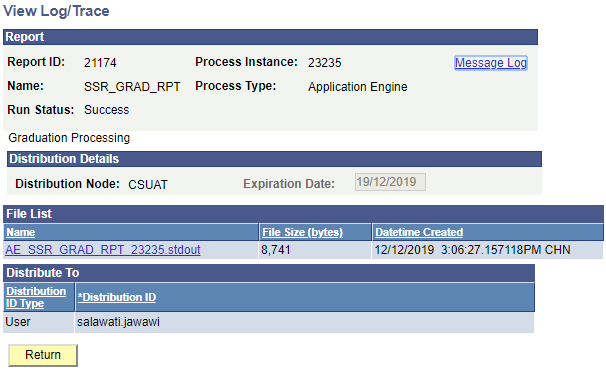 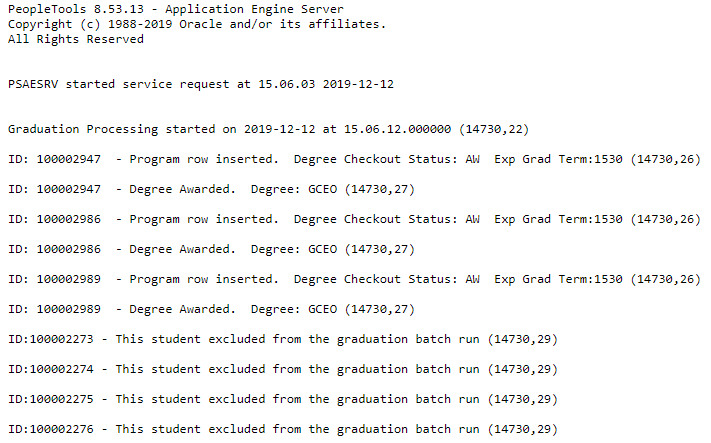 MANAGE 
GRADUATING STUDENTS

Run Graduation Process – 
Individually
Flow Chart
Run Graduation Process
By Batch
Individually
Verify Student Program/Plan
Verify Student Certificate
Run Graduation Process – Individually
Navigate to Records and Enrollment > Graduation > Graduation Processing
 In Add a New Value tab, enter the Run Control ID
Click Add button
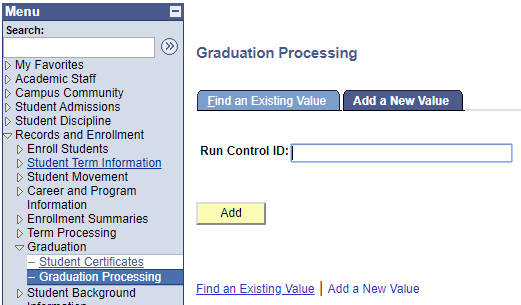 2
1
3
Run Graduation Process – Individually
Select Academic Career 
Deselect the Population Selection checkbox
Click Add Students link to add a student
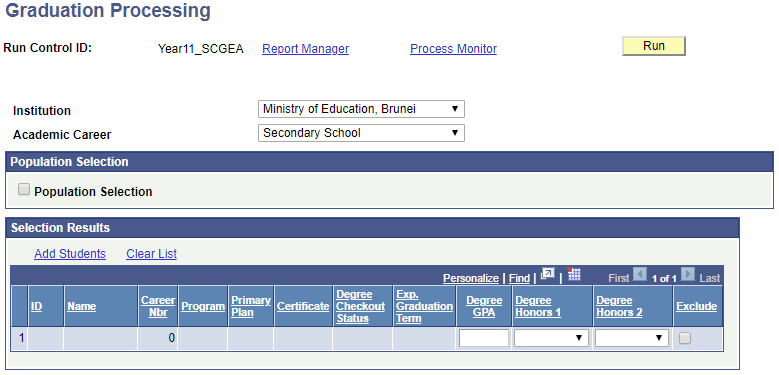 Note: Ensure to run 
Graduation Process for CCA career as well.
4
5
6
Run Graduation Process – Individually
Enter Student ID
Click Search button
Click the checkbox to select the student
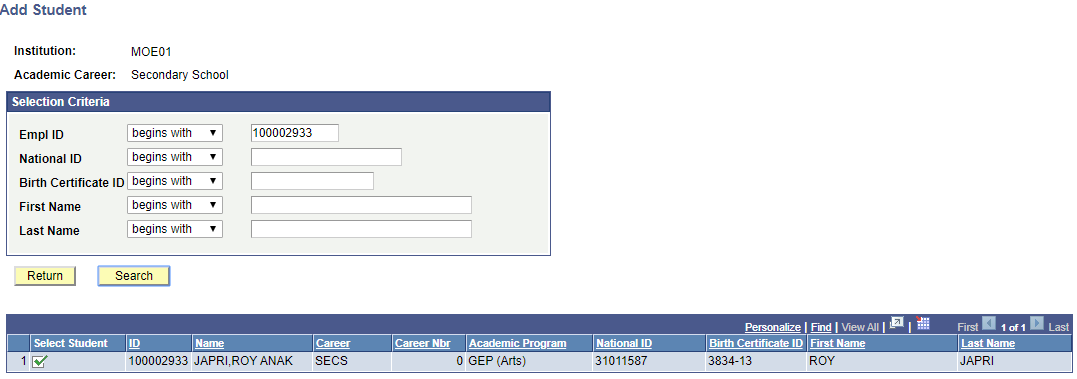 7
8
9
Run Graduation Process – Individually
10. Select Exclude checkbox to exclude certain students from graduating
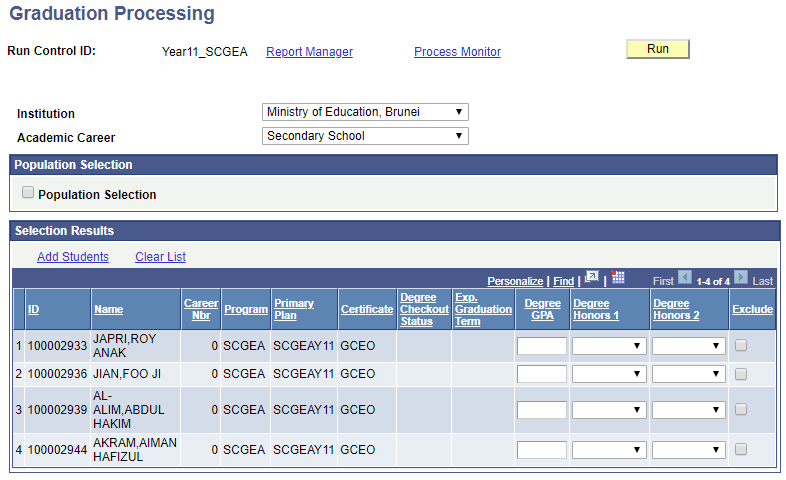 Run Graduation Process – Individually
Select ‘Update All’ from Graduation Process Action dropdown box
Select ‘Certification Awarded’ from New Degree Checkout Status dropdown box
Select Term from Completion Term lookup
Select ‘Confer Dt’ from Program Effective Date dropdown box
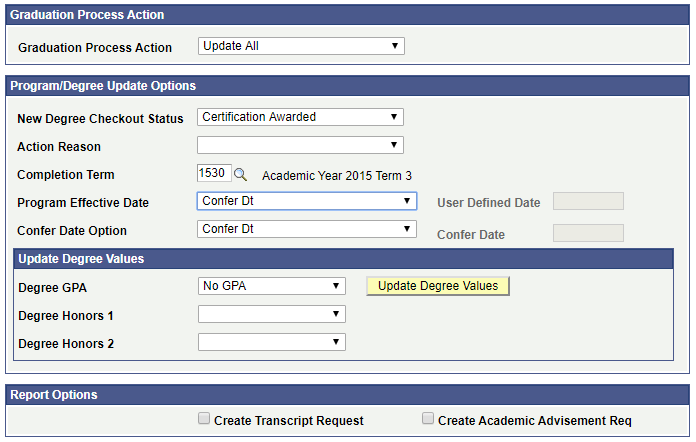 11
12
13
14
Run Graduation Process – Individually
Click Save button
Click Run button to run the process
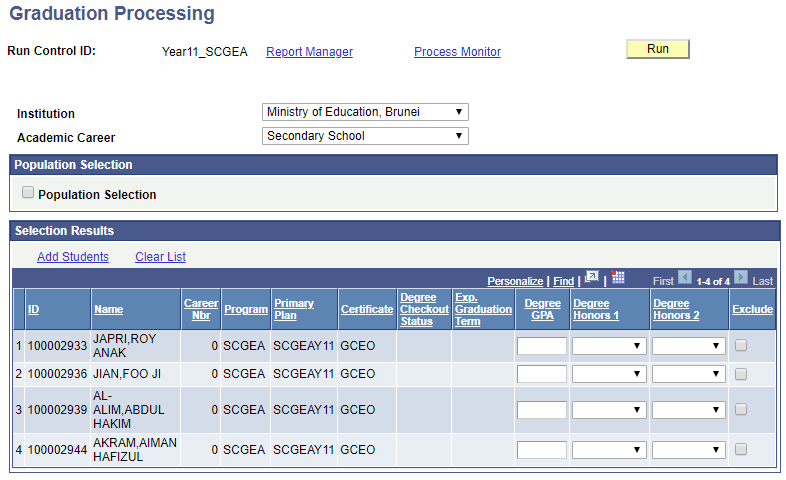 16
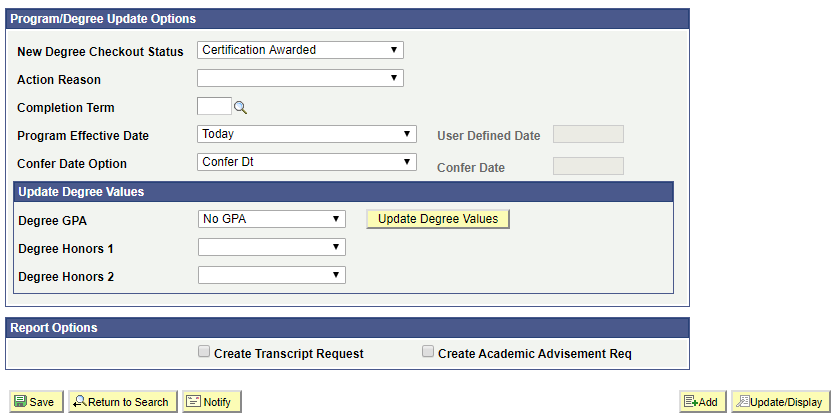 15
Run Graduation Process – Individually
Ensure ‘Graduation Processing’ checkbox is ticked
Click OK button
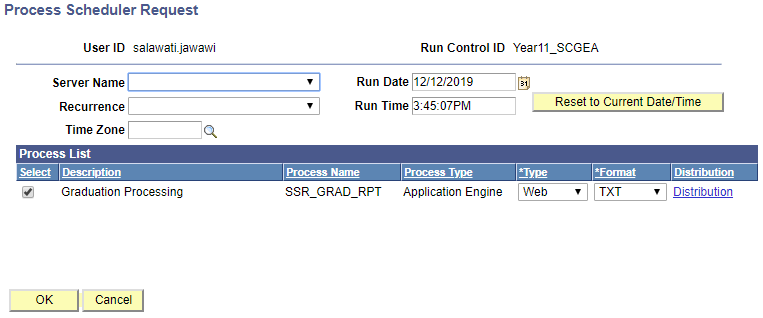 17
18
Run Graduation Process – Individually
A Process Instance number will be assigned once the process has begun
Click Process Monitor link to check the status
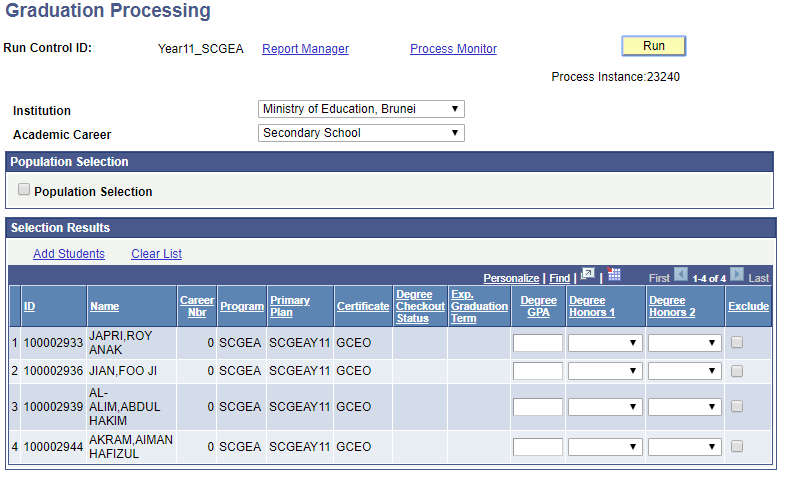 20
19
Run Graduation Process – Individually
By default values:
Run Status = ‘Processing’ or ‘Queued’
Distribution Status = ‘N/A’
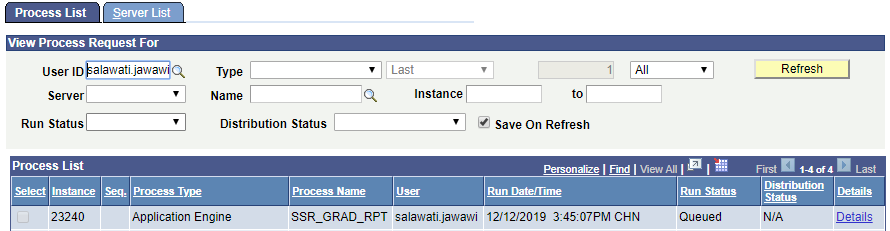 Note: This is the same Process Instance number from earlier.
Run Graduation Process – Individually
Click Refresh button at interval times until
Run Status = ‘Success’
Distribution Status = ‘Posted’
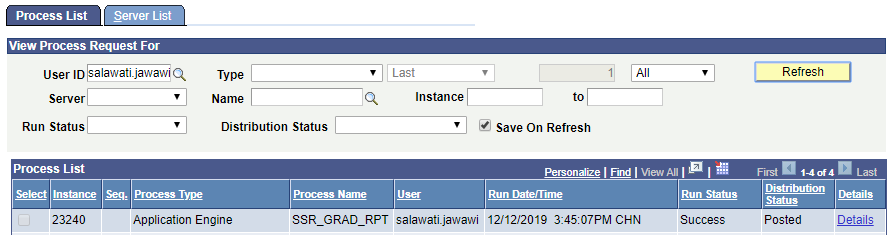 Run Graduation Process – Individually
Click Details link
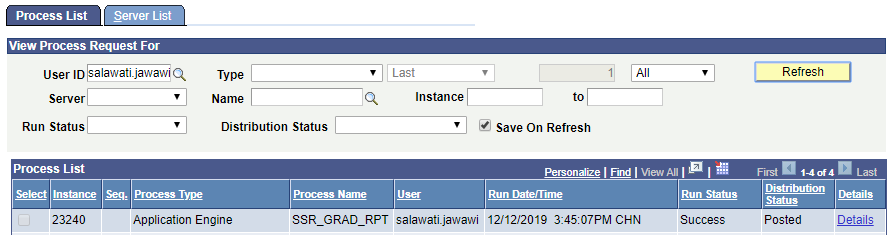 Run Graduation Process – Individually
Click View Log/Trace link
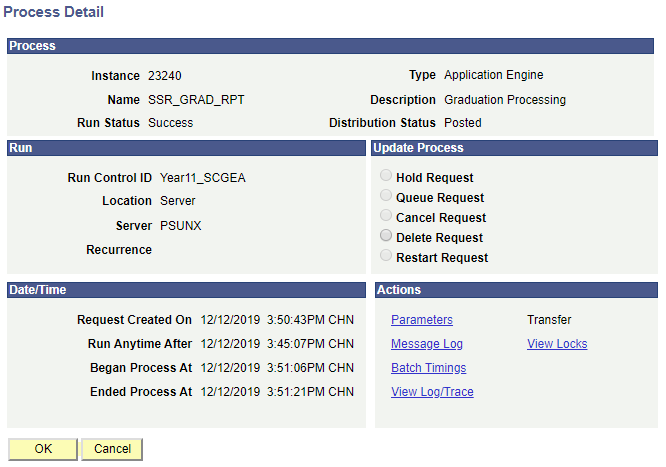 Run Graduation Process – Individually
Click AE_SSR_GRAD_RPT(Instance No.).stdout link to view the summary of the list of graduation students
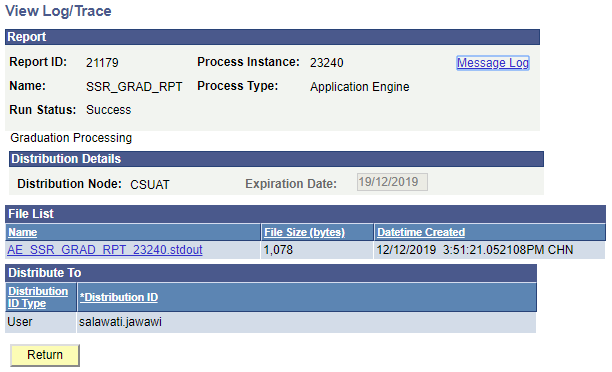 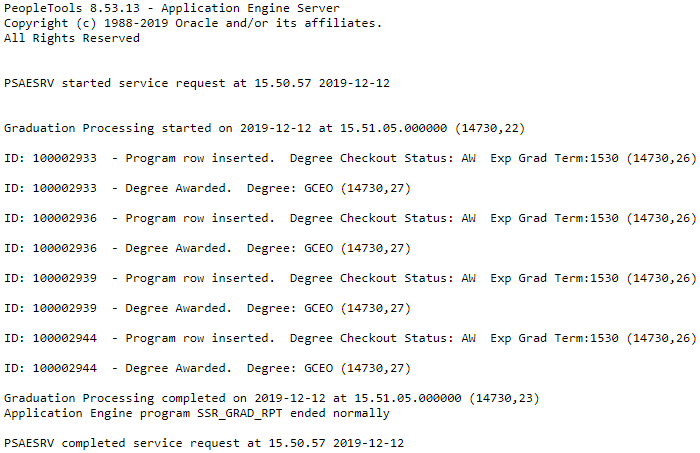 MANAGE 
GRADUATING STUDENTS

Verify Student Program/Plan
Flow Chart
Run Graduation Process
By Batch
Individually
Verify Student Program/Plan
Verify Student Certificate
Verify Student Program/Plan
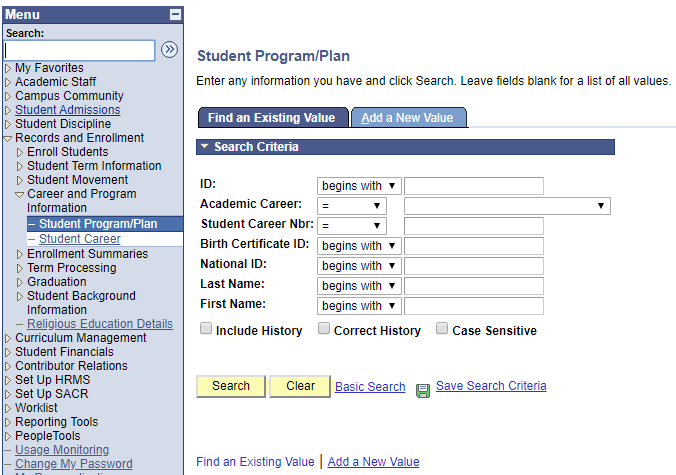 Navigate to Records and Enrollment > Career and Program Information > Student Program/Plan
 In Find an Existing Value tab, enter the Student ID
Click Search button
2
1
3
Verify Student Program/Plan
In Student Program tab, verify the Program Action of the latest record is ‘COMP’ – Completion of Program and Status is set to ‘Completed Program’
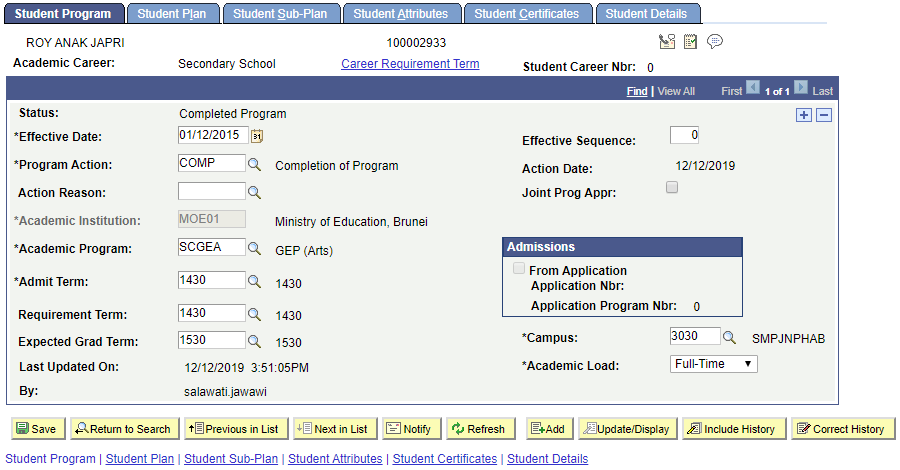 Verify Student Program/Plan
In Student Certificates tab, verify the Certificate Status is updated to ‘Awarded’ and the Completion Term is updated to the term the student graduated
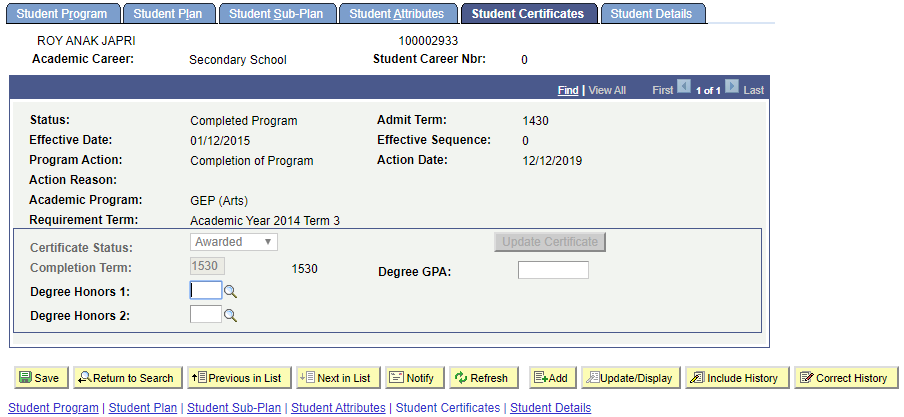 MANAGE 
GRADUATING STUDENTS

Verify Student Certificate
Flow Chart
Run Graduation Process
By Batch
Individually
Verify Student Program/Plan
Verify Student Certificate
Verify Student Certificate
Navigate to Records and Enrollment > Graduation > Student Certificate
 In Find an Existing Value tab, enter the Student ID
Click Search button
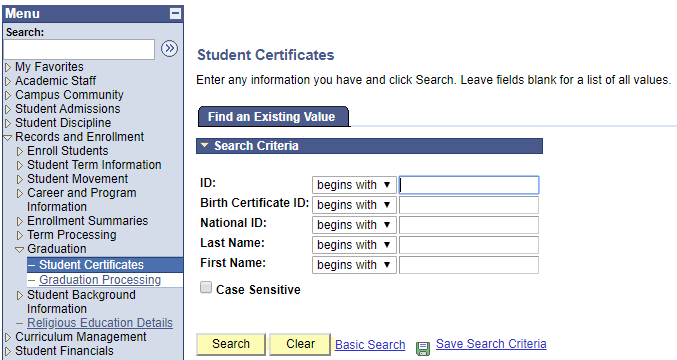 1
2
3
Verify Student Certificate
In Certificate tab, verify the Certificate awarded and Completion Term is updated correctly
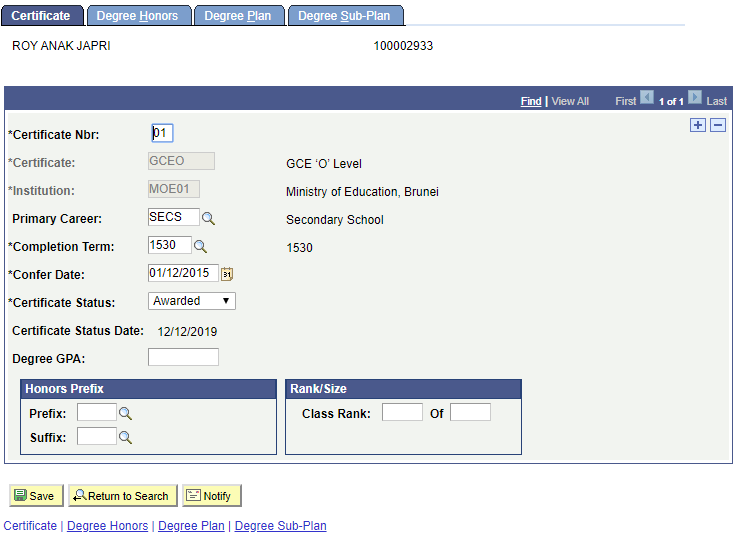 End of Presentation
Thank You